HiPERiSM Consulting, LLC.
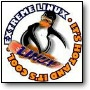 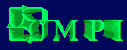 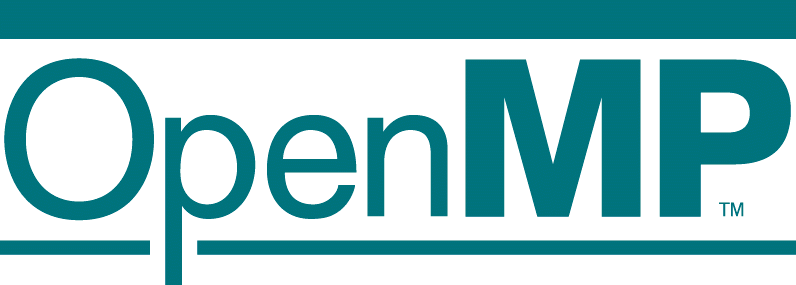 George Delic , Ph.D.
HiPERiSM Consulting, LLC
(919)484-9803
P.O. Box 569,
Chapel Hill, NC 27514
george@hiperism.com
http://www.hiperism.com
Copyright HiPERiSM Consulting, LLC, 2014  		http://www.hiperism.com
NEW STRATEGIES FOR IMPROVING PERFORMANCE AND PRECISION IN CMAQ AND GMI MODELS 

13th Annual CMAS Conference,
Chapel Hill, NC
27 October, 2013
George Delic
HiPERiSM Consulting, LLC
Copyright HiPERiSM Consulting, LLC, 2014  		http://www.hiperism.com
Overview: CMAQ from HiPERiSM and the U.S. EPA with Gear solver
Overview: CMAQ from HiPERiSM and the U.S. EPA
Hardware platforms, compilers, and episode studied
Time used by science process in a 24 hour simulation 
JSPARSE versus FSPARSE versions of CMAQ Gear solver
BLOCKS of cells versus single CELL versions of FSPARSE
Thread parallel performance metrics
CMAQ performance with 1 MPI process
CMAQ performance with 1-8 MPI processes
Numerical error in U.S. EPA code
Lessons learned
Conclusions
Next Steps for CMAQ development
Copyright HiPERiSM Consulting, LLC, 2014  		http://www.hiperism.com
Hardware platforms
Intel: 2x4-core CPU’s = 8 cores
 W5590 Nehalem™
 3.3 GHz
AMD: 4x12-core CPU’s = 48 cores
 6176SE Opteron™
 2.3 GHz
Copyright HiPERiSM Consulting, LLC, 2014  		http://www.hiperism.com
Software and compilers
OS
 Linux 64-bit
CMAQ versions (Gear solver*)
 U.S. EPA’s uses JSPARSE (serial)
 HiPERiSM uses FSPARSE (parallel)
Compilers			(legend)
 Intel 12.1 		(ifort/Intel)
Portland 13.4		(pgf90)
(*) Requires a sparse linear solver in a linear system Ax=y for chemistry solution: FSPARSE replaces JSPARSE
Copyright HiPERiSM Consulting, LLC, 2014  		http://www.hiperism.com
Episode studied
Grid used
279 X 240 Eastern US domain at 12 Km grid spacing and 34 vertical layers
CMAQ 4.7.1 24-hour episode
August 09, 2006, using the CB05 mechanism with Chlorine extensions and the Aero 4 version for PM modeling.
total output file size: ~ 37.7 GB (137 variables)
Copyright HiPERiSM Consulting, LLC, 2014  		http://www.hiperism.com
Fraction of total time in 12 x 24 calls(pgf90 on Intel node, 24hr run)
OVERALL: CHEM (60%), AERO (16%), VDIFF (14%)
Copyright HiPERiSM Consulting, LLC, 2014  		http://www.hiperism.com
JSPARSE version of GEAR
Order all cells in the grid into blocks of cells having similar stiffness
Disadvantage: this requires a memory copy of concentrations from an array dimensioned by column, row, and level, into a linear array (*)
Gear algorithm is applied to a block of grid cells simultaneously
Disadvantage: the convergence criterion uses an RMS error over all cells in a block.
(*) This leads to excessive data translation look-aside buffer (TLB) data cache misses that stalls the CPU
Copyright HiPERiSM Consulting, LLC, 2014  		http://www.hiperism.com
FSPARSE versions of GEAR
BLOCK version of GEAR-HC
Disadvantages:
applies blocking of cells and stiffness ordering
RMS error estimate for each block of cells

CELL version of GEAR-HC
Advantages:
no stiffness ordering needed
the convergence criterion is applied to each individual cell in the grid domain
Copyright HiPERiSM Consulting, LLC, 2014  		http://www.hiperism.com
CELL version of GEAR
Apply a thread parallel region over a grid column index
C$OMP DO SCHEDULE (DYNAMIC,MY_CHUNK)
      blk_col: DO COL = 1, MY_NCOLS
        blk_row: DO ROW = 1, MY_NROWS
          blk_lev: DO LEV = 1, NLAYS
	      ………[ call CHEM for a cell ]
          END DO blk_lev
        END DO blk_row
      END DO blk_col
Copyright HiPERiSM Consulting, LLC, 2014  		http://www.hiperism.com
Thread parallel performance metrics
SPEEDUP:
U.S. EPA time / thread parallel time

PARALLEL SCALING:
 1-thread time / p-thread time
Copyright HiPERiSM Consulting, LLC, 2014  		http://www.hiperism.com
pgf90 compiler on Intel platform (24hr run 1 MPI process)
← CHEM (Gear) wall clock time (seconds) for EPA and GEAR-HC with 1 to 8 threads in CELL version
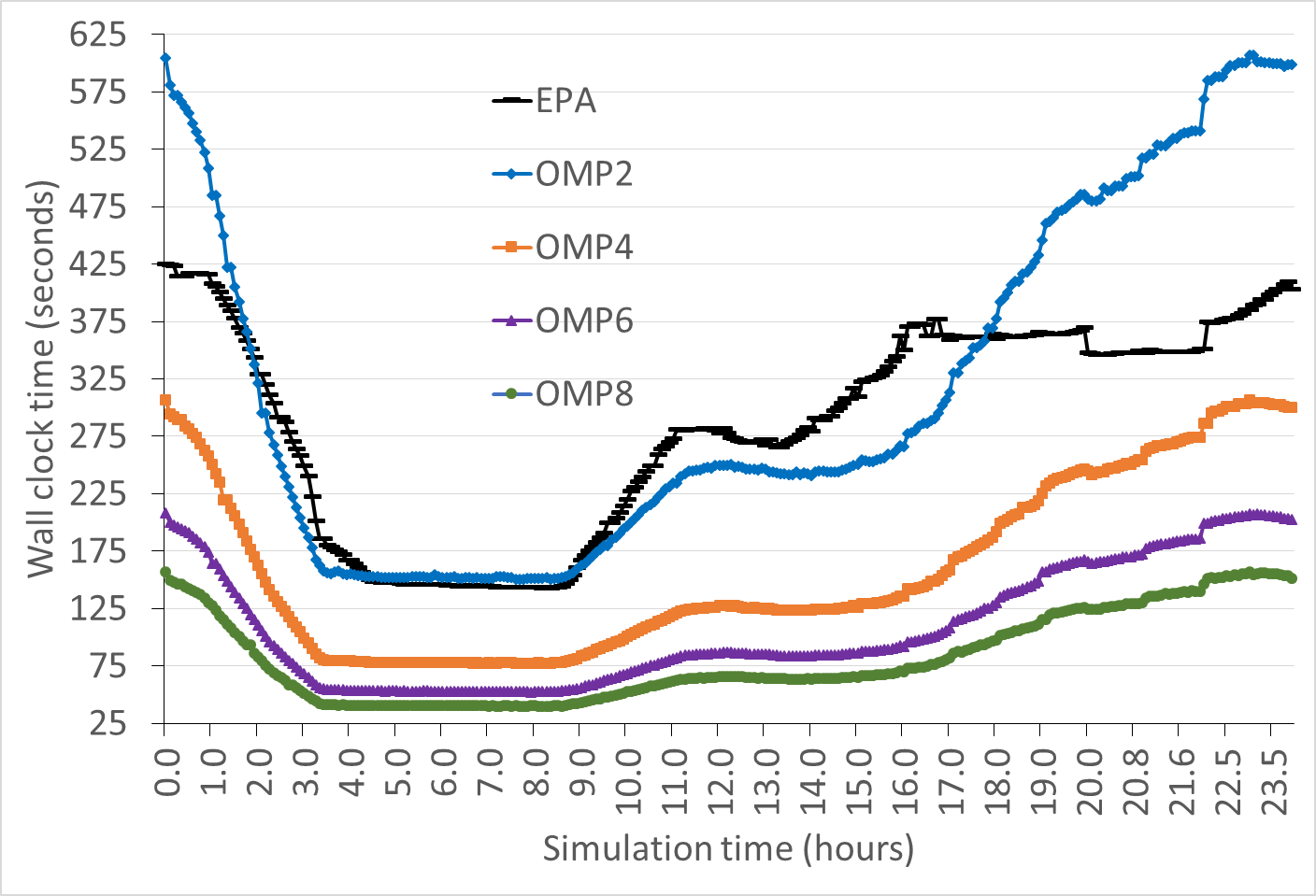 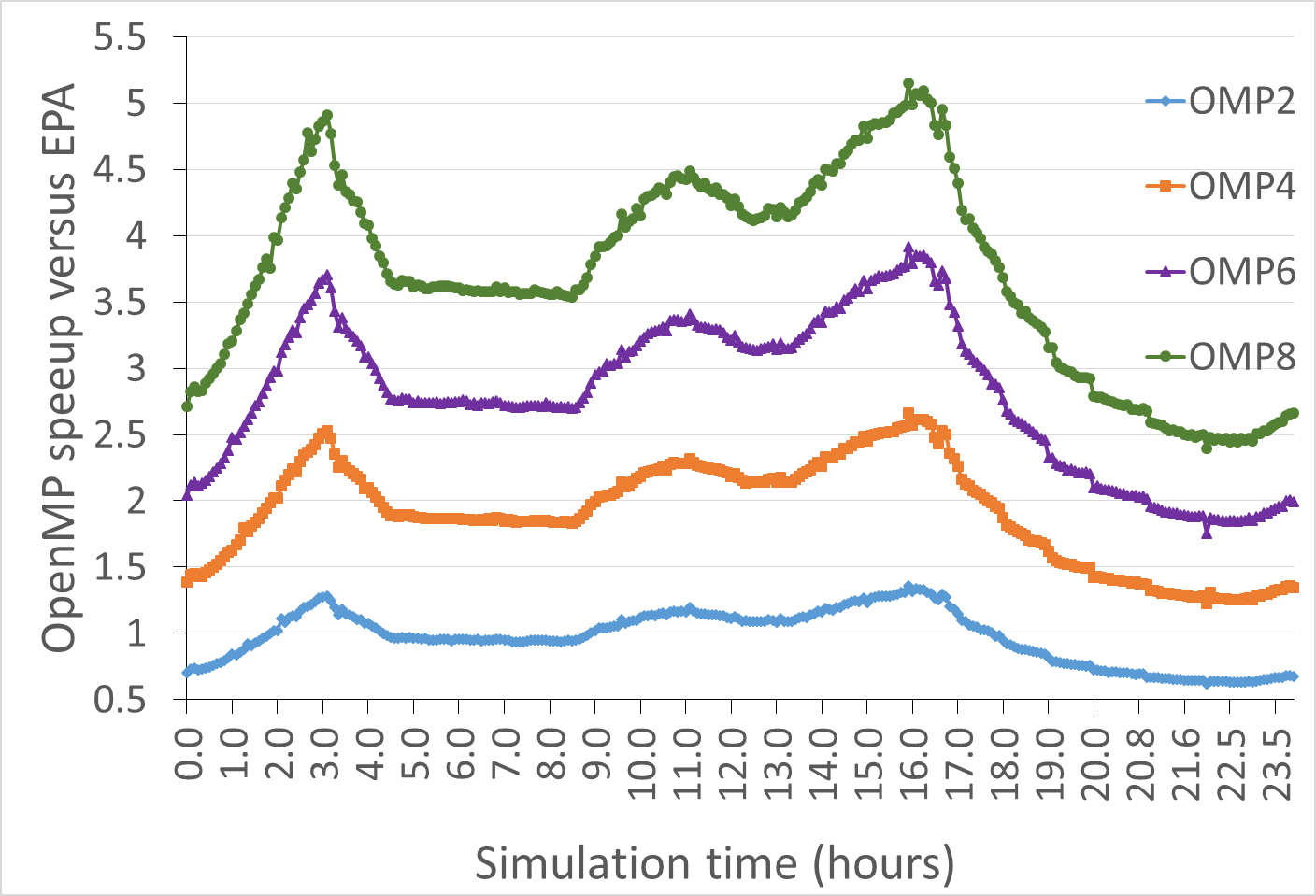 Parallel CHEM (GEAR-HC) speedup versus EPA for 1 to 8 threads →
Copyright HiPERiSM Consulting, LLC, 2014  		http://www.hiperism.com
pgf90 compiler on Intel platform (24hr run 1 MPI process)
← CHEM (Gear) wall clock time (hours) for EPA and GEAR-HC with 1 to 8 threads in BLOCK and CELL versions
Parallel CHEM (GEAR-HC) speedup versus EPA for 1 to 8 threads in BLOCK and CELL versions →
Copyright HiPERiSM Consulting, LLC, 2014  		http://www.hiperism.com
pgf90 compiler on Intel platform (24hr run 1-8 MPI processes)
← CHEM (Gear) wall clock time (hours) for EPA and GEAR-HC with 6 & 8 threads in BLOCK and CELL versions
Parallel CHEM (GEAR-HC) speedup versus EPA for 6 & 8 threads in BLOCK and CELL versions →
Copyright HiPERiSM Consulting, LLC, 2014  		http://www.hiperism.com
Numerical error in U.S. EPA code
Uses mixed mode arithmetic (DP & SP)
Inconsistent promotion of SP to DP for constants and variables
Worst case in CALCKS for thermal and photolytic reaction rates computed in SP
Inherited SP values amplify precision loss in solve stages
Use of ATOL = 1E-09 is moot
Copyright HiPERiSM Consulting, LLC, 2014  		http://www.hiperism.com
Lessons learned
Performance benefits of FSPARSE
Memory model and TLB data cache misses
Speed up over EPA version ~1.5 with 8 threads (NP=8) 
Speed up over EPA ~1.7 with 6 threads (NP=4)
CELL version offers more precision in Gear convergence
BLOCK version enhances them
CELL version improves memory model and diminishes them
Copyright HiPERiSM Consulting, LLC, 2014  		http://www.hiperism.com
Conclusions
CMAQ computational performance shows ~1.5 to ~1.7 speedup in a thread parallel model for the Gear solver when compared to the U.S. EPA release
The FSPARSE in CELL algorithm yields more precision in a sparse matrix chemistry solver when compared to the U.S. EPA release
The FSPARSE algorithm offers performance gains that are portable across platforms and compilers
Copyright HiPERiSM Consulting, LLC, 2014  		http://www.hiperism.com
Next steps for CMAQ development
Short term goals
OpenMP parallel model extensions to other code portions of CMAQ
Explore port of FSPARSE to GPGPU technology
Long term goals 
Plan for code architecture (re)design throughout the whole of CMAQ to change the memory footprint & increase computational efficiency
Copyright HiPERiSM Consulting, LLC, 2014  		http://www.hiperism.com